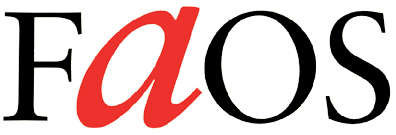 Kursus: Insidere og Outsidere: den danske models rækkeviddeOpsamling: Insider og outsider problematikken - en udfordring for den danske model?Trine P. LarsenSteen E. Navrbjerg        FAOS, Sociologisk Institut, Københavns Universitet, Danmark.
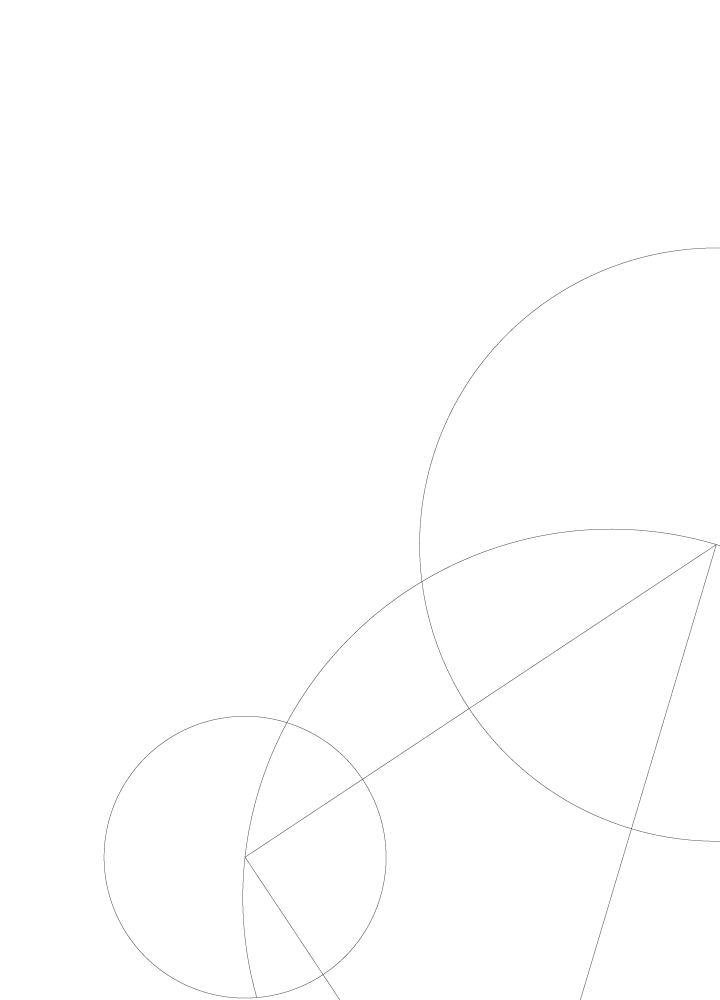 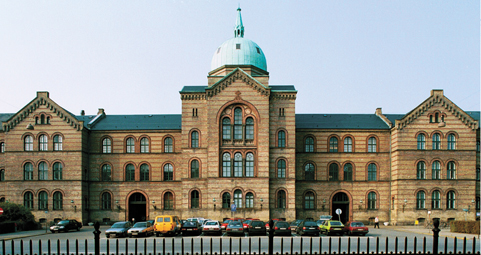 Disposition
Det duale arbejdsmarkedet

Drivkræfterne bag segmentering: regelfleksibilitet og decentralisering?

Faglig organisering og overenskomstdækning blandt outsidergrupperne

Outsidergruppernes løn og arbejdsvilkår i et komparativt perspektiv

Opsamling og diskussion

------------------------------------------------------

Eksamenstips
Det duale arbejdsmarked
Den klassiske opdeling: opdeling af arbejdsmarkedet i to segmenter - insidere versus outsidere

Insidere/kernemedarbejdere: 
Typisk ansat i faste fuldtidsstillinger, 
Uddannet arbejdskraft og gode lønninger
Adgang til diverse sociale rettigheder, høj jobsikkerhed osv.
Behandles ofte mere gunstigt end outsidere

Outsidere/randgrupperne: 
Lønmodtagere ansat i atypiske ansættelsesformer, 
Uuddannet arbejdskraft, stor jobusikkerhed, lettere at hyre/fyre, 
Begrænset adgang til diverse rettigheder og efteruddannelsesmuligheder 

Danske model opdeler i insidere/outsidere: 
 	- via OK og medlemskab af fagforening/arbejdsgiverforening

Men er virkeligheden mere nuanceret?
Det duale arbejdsmarked
Kan være insider på nogle parametre, men outsider på andre – her sondres mellem:
Faglig organisering og overenskomstdækning
Adgang til sociale rettigheder og løntillæg 
Faste fuldtidsstillinger kontra atypiske ansættelser og arbejdsløshed (lav versus høj jobsikkerhed)
Arbejdsfunktion, jobkvalitet og uddannelse

Lidt af en spiral - frem for enten/eller dikotomi 

Frivillig/ufrivillig dimension – og diskursen om in/out
Drivkræfterne bag segmentering: regelfleksibilitet og decentralisering?
Hvad skyldes opdelingen af arbejdsmarkedet i henholdsvis insidere og outsidere?  - teoretiske og analytiske tilgange: Tre generationer:

1. generation:  Dual-labour market (Doeringer and Piore, 1971)
Opgør med human capital ressource teoriernes antagelse: (fri konkurrence og uddannelseskvalifikationer er bestemmende for løn og arbejdsvilkår)
Teknisk udvikling indenfor nogle sektorer skaber insidere/outsidere: dvs. virksomhedernes produktion/erhvervsstruktur skaber segmenteringen pga. krav om  specifikke kompetencer blandt insidere
Hovedargument: nogle  sektorer har større behov for specialviden end andre - skaber mere gunstige arbejdsvilkår
Andre tekster: Outsidere selv med til at skabe segmenteringstendenser (normer og stereotyper for outsidere osv.)
Minimalt fokus på sociale parter og statens rolle

2. generation: dual labour market: radikale teorier (marxistisk inspireret)  Udgangspunkt: ideologisk og historisk perspektiv
Argumenterer for segmentering selv indenfor specifikke sektorer
Hovedargument: arbejdsgiverne medvirker til segmentering ved at kontrollere arbejdskraften ud fra et del og hersk princip blandt uddannet og uuddannet arbejdskraft 
Institutionelle processer: administrative regler og procedurer anciennitetsbestemmelser, karrierestiger osv.
Drivkræfterne bag segmentering: regelfleksibilitet og decentralisering?
3. generation: lidt af en ’melting pot’

Fokus: segmentering ikke kun indenfor sektorer, men også indenfor virksomheden

Multi-kausalitet (bl.a. kønsrollemønstre i familien, faglig organisering, overenskomstsystemet  osv.)

Staten spiller en rolle (fx uddannelsessystemer, velfærdsystem) og institutionelle rammer (fx regulering af arbejdsmarkedet)

Faglige organisationers rolle er mere i fokus (fordrer segmentering kun eller primært at varetage insidernes rolle - fx kun fastansatte fårdel i løntillæg)

Frivillige versus ufrivillige outsiders (Atkinson, 1987).

Overenskomstsystemet mere i fokus  (decentraliseringsprocessen og beskyttelsesregler)
Drivkræfterne bag segmentering: regelfleksibilitet og decentralisering?
Arbejdsmarkedsreguleringens dækningsgrad: (tese) Særordninger i overenskomsterne, der giver såvel uorganiserede og lønmodtagere med atypiske ansættelsesforhold samme rettigheder som fastansatte medvirker til at mindske forskelsbehandling ude på virksomhederne (fx liberale hyre/fyre regler)

Regelfleksibilitet: (tese)
	Øget decentralisering og dermed større frihed til fortolkning og håndtering af overenskomstbestemte regler ude på danske arbejdspladser åbner op for en øget diversitet og dermed implicit ulighed og segmentering.
Faglig organisering blandt de forskellige outsidergrupper
Faglig organisering blandt de forskellige grupper:
Relativ høj organisering blandt kunstnere (free-lancere), deltids- og tidsbegrænset ansatte  
Lav organisering blandt nye og gamle indvandre/arbejdsmigranter
Uorganiserede og ”gule”: 
Størstedelen har tidligere været medlem af den etablerede fagbevægelse
Mindre gruppe har tidl. været TR eller SR
Særlig svært at få fat i unge, de lavest lønnede og dem med begrænset eller ingen uddannelse

Begrundelser for ikke at være medlem:
Mange ønsker ikke at støtte et bestemt politisk synspunkt
Klager over for dyre kontingenter
Manglende kendskab til overenskomstsystemet
Den strukturelle udvikling - flere beskæftiget i sektorer med lav overenskomstdækning
Overenskomstdækning
Overenskomstdækning blandt outsidergrupperne:

Free-lancere: Ofte ansat på overenskomstdækkede arbejdspladser  

Tidsbegrænset og deltidsansatte: Typisk offentlig ansatte og dermed omfattet  af de offentlige overenskomster. Men også på det private område er mange overenskomstdækket

Bureauvikarer:  Nye særskilte bestemmelser i overenskomsterne og dermed i større omfang blevet del af  det overenskomstdækkede arbejdsmarked

Nye og gamle migrantgrupper: Arbejder ofte indenfor sektorer med lav overenskomstdækning

Gule og uorganiserede: Typisk på det private arbejdsmarked på virksomheder uden overenskomst og TR.
Løn og arbejdsvilkår for outsidergrupperne
Freelancere: 
Ofte højtuddannede med gode lønninger 
Men har relative ustabile ansættelsesvilkår – nogle endda op til flere tidsbegrænsede eller deltidsstillinger
Flertallet har begrænset adgang til sociale rettigheder – de skal skabes selv


Deltids- og tidsbegrænset ansatte: 
Mange arbejder ufrivilligt i tidsbegrænsede stillinger
Bestrider såvel højt som lavtlønsjobs
Tidsbegrænset ansatte: trods EU’s regler ofte begrænset adgang til løntillæg, efteruddannelse og andre overenskomstbestemte rettigheder
Løn og arbejdsvilkår for outsidergrupperne
Ikke-vestlige indvandre/efterkommere:
Ofte overrepræsenterede i lavtlønsjob indenfor industrien, handel, transport, sociale institutioner samt hotel og restaurationsbranchen
Relativt mange er også selvstændige


Gule og uorganiserede: 
Typisk lavtlønnede og ufaglærte 
 Får kun i et vist omfang del i forskellige ordninger på virksomhederne (løntillæg, pauser, fleksibel arbejdstid og jobrotation og efteruddannelse)
Free-rider problematikken
Løn og arbejdsvilkår for outsidergrupperne
Den danske models rækkevidde:
Organisering og overenskomstdækning:
Den danske model relativt godt tag i traditionelle outsidergrupper (free-lancere, deltids- og tidsbegrænset ansatte)
Sværere at få fat i andre lønmodtagergrupper såsom nye og gamle arbejdsmigranter, unge og lavtlønsgrupperne osv.  

Løn og arbejdsvilkår: Halter ofte bagefter ifht. fastansatte – gælder næsten alle outsidergrupper
Typisk lavere lønninger
 Adgang til sociale ydelser begrænset – anciennitetsbestemmelser, ikke-overenskomstdækket osv. 
Lavere jobsikkerhed og relative få efteruddannelsesmuligheder – selv på det overenskomstdækket arbejdsmarked
Også typiske insidere fx. højtuddannede og folk med mellemlange uddannelser kan være outsidere!!

Kan være insider/outsider ifht. forskellige kriterier!!!
Drivkræfterne bag segmentering: regelfleksibilitet og decentralisering?
De empiriske resultater på tværs af de enkelte kursusgange ifht. de to teser:

Arbejdsmarkedsreguleringens dækningsgrad:
Fleksible hyre/fyre regler for såvel fastansatte som outsidergrupperne
Samme formelle sociale rettigheder for såvel insidere som outsidere i lovgivningen og overenskomsterne
Flere outsidergrupper i den offentlige sektor - har mere ufleksible hyre/fyre regler  et større skel
 I et komparativt perspektiv relativt få outsidergrupper sammenlignet med andre EU-lande

Indikerer samlet, at de fleksible danske hyre/fyre regler plus samme formelle rettigheder mindsker andelen af outsidergrupperne
Drivkræfterne bag segmentering: regelfleksibilitet og decentralisering?
Regelfleksibilitet:
Sektorer og brancher med større mulighed for lokale lønforhandlinger  større tendens til at forskelsbehandle - fx østarbejdere
Kommuner, hvor decentraliseringen er gået længst  større tendens til at forskelsbehandle tidsbegrænset ansatte og deltidsansatte (uformelt)
Også de faglige organisationer bidrager til forskelsbehandling  alt andet lige større sikring af de fastansatte

Andre potentielle forklaringer bragt på banen i undervisningsgangene:
Nogle brancher mere konkurrenceudsatte med behov for op- og nedjustering af arbejdskraften

Ansat indenfor sektorer med lav overenskomstdækning og/eller  svage fagforeninger - Men faglige organisationer bidrager også i nogle tilfælde til forskelsbehandling…

Strukturelle faktorer - Anciennitetsbestemmelser osv.?
Komparativt perspektiv – løn og arbejdsvilkår
Figur 1: types of employment in EU countries percent
Kilde:Eurostat, 2008; 2005
Komparativt perspektiv – løn og arbejdsvilkår
Figure 2:Atypical wokers as a percentage of all workers by form of employment percent
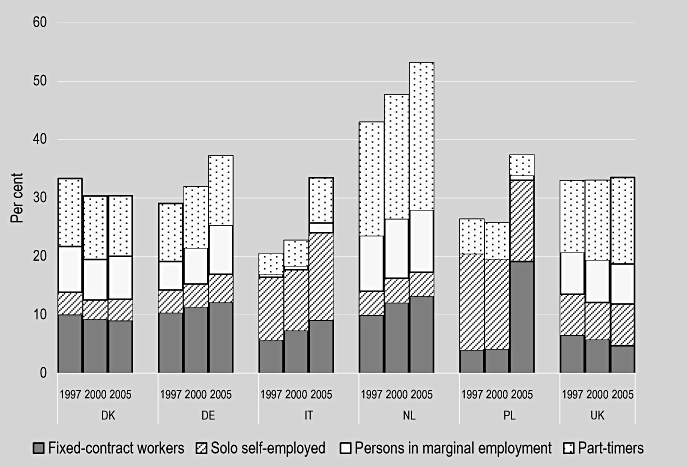 Kilde: Buschoff og Protsch, 2008: figure 1
EU-komparativt perspektiv – løn og arbejdsvilkår
Tidsbegrænset ansatte, bureauvikarer, deltidsansatte, freelancere og migrant grupper:
Udgør ofte en større andel af de beskæftigede i andre EU lande
Deres andel er typisk markant højere i lande med rigide hyre/fyre regler (gælder især tidsbegrænset ansatte og bureauvikarer)


Job kvalitet og adgang til efteruddannelse:
Dækker en bred vifte af lønmodtagere på tværs af jobhierarkiet – store ligheder med DK
Tidsbegrænset ansatte og free-lancere oftere ansat i mere prestigefyldte stillinger og har ofte højere lønninger end mange deltidsansatte, bureauvikarer og migrantgrupper
Adgang til efteruddannelse begrænset i de fleste EU-lande trods EU’s direktiver

Indkomstsikkerhed
Begrænset adgang til pension - gælder på tværs af EU
Arbejdsløshedsforsikring frivilligt i DK, mens den er obligatorisk i mange EU-lande
Opsamling og diskussion
Nye tendenser på det danske arbejdsmarked – en bevægelse mod øget segmentering?
Faldende medlemstal hos den etablerede fagbevægelse
Nye lønmodtagergrupper
Atypiske ansættelsesformer bliver stadig mere udbredt
Befolkningen uddanner sig ud af LO-segmentet
 
Outsidergrupperne: 
Lavere organiseringsprocent
Tendens til at arbejde indenfor brancher med lav overenskomstdækning
Oplever ikke kun i Danmark at blive forskelsbehandlet
Udgør en mindre andel af arbejdsstyrken sammenlignet med andre EU lande

Et væld af forklaringer: Decentralisering og regelfleksibilitet mulige drivkræfter?
Det duale arbejdsmarked - mere nuanceret?
Hvad mener I kan være medvirkende til at forklare segmenteringstendenserne?


Hvilken betydning kan forskelsbehandlingen mellem lønmodtagergrupper have for den danske model?
Diskursen insider versus outsider
Er der andre insider/outsidergrupper på det danske arbejdsmarked – og kan de underminere den danske model på andre måder, end præsenteret på denne kursusgang?


Hvad sker der, når særlige grupper fremhæves som atypiske lønmodtagere?
			- Hvem har interesser?


Hvad synes I om insider/outsider diskursen?
	– kritisk masse: hvor mange outsidere gør dem til insidere? 
	- er den normativ?